ES Unit 5                                       12/14/15
Lesson 4
SWBAT identify the negative effects of ocean acidification.Do Now:How might an increase in the amount of dead organisms affect the carbon cycle? How might exponential human population growth affect the carbon cycle?
Agenda
Read Article
Videos
Pass Back Exams
Good News!
Paris Climate Accord
195 nations reached an agreement
Will take effect in 2020
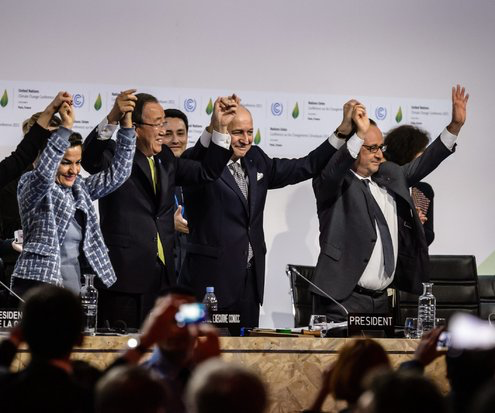 pH Scale
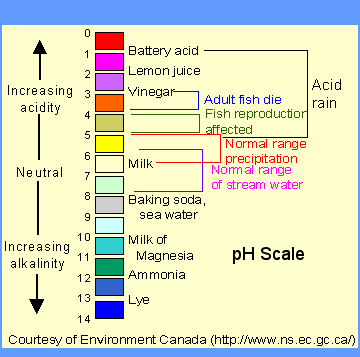 Article Annotation
Write a C next to the cause of ocean acidification
Write an E next to the effect of ocean acidification
Ocean Acidification:
Atmospheric CO2 is dissolving in the ocean
Creates carbonic acid
Ocean acidity increases
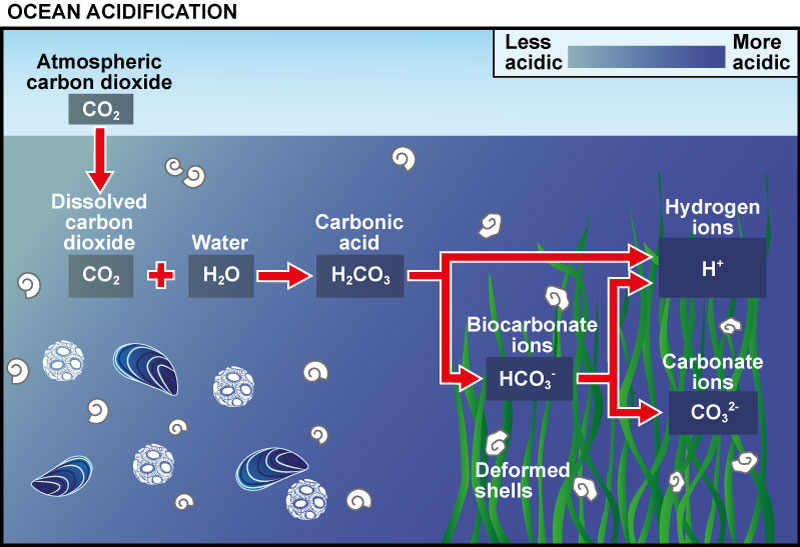 Ocean Acidification:
http://www.livescience.com/40913-ocean-acidification-the-other-carbon-dioxide-threat-video.html
Ocean Acidification in the Arctic:
https://vimeo.com/65512340
Turn and Talk
How do you think ocean acidification could affect the economy?
Internship Opportunity
DonorsChoose internship opportunity
Practical work experience 
Training in workplace communication and research techniques 
Regular meetings with a staff mentor 
Professional development sessions with organization leadership
Deadline: Jan. 6th
Time commitment: twice per week for a minimum of 2 hours
Homework
Find an article about ocean acidification, summarize it in a paragraph in your own words
List the source!